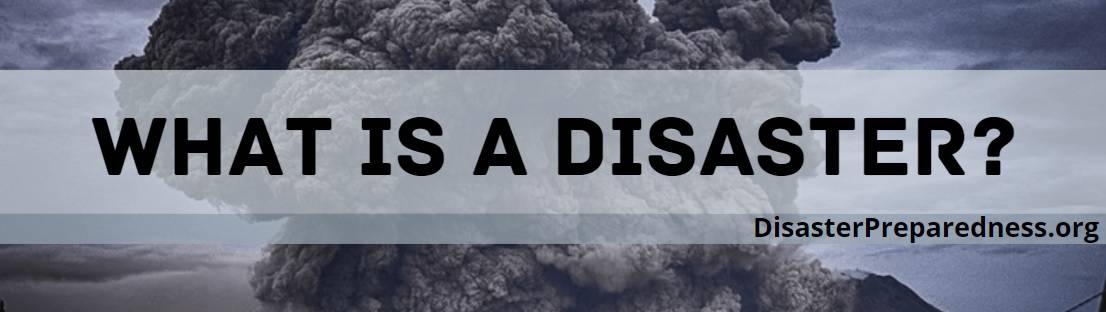 What famous natural disasters do you know?
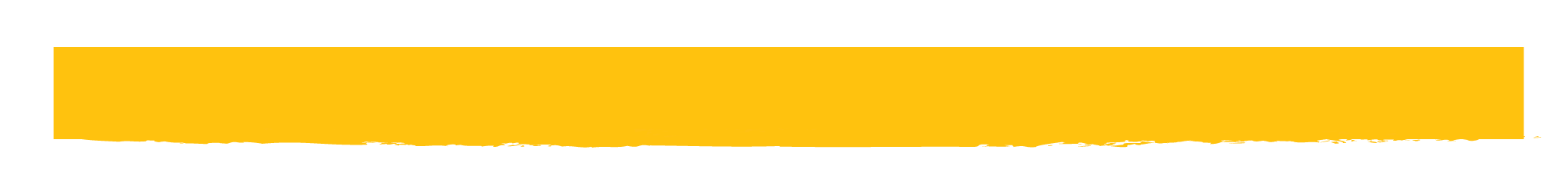 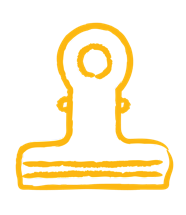 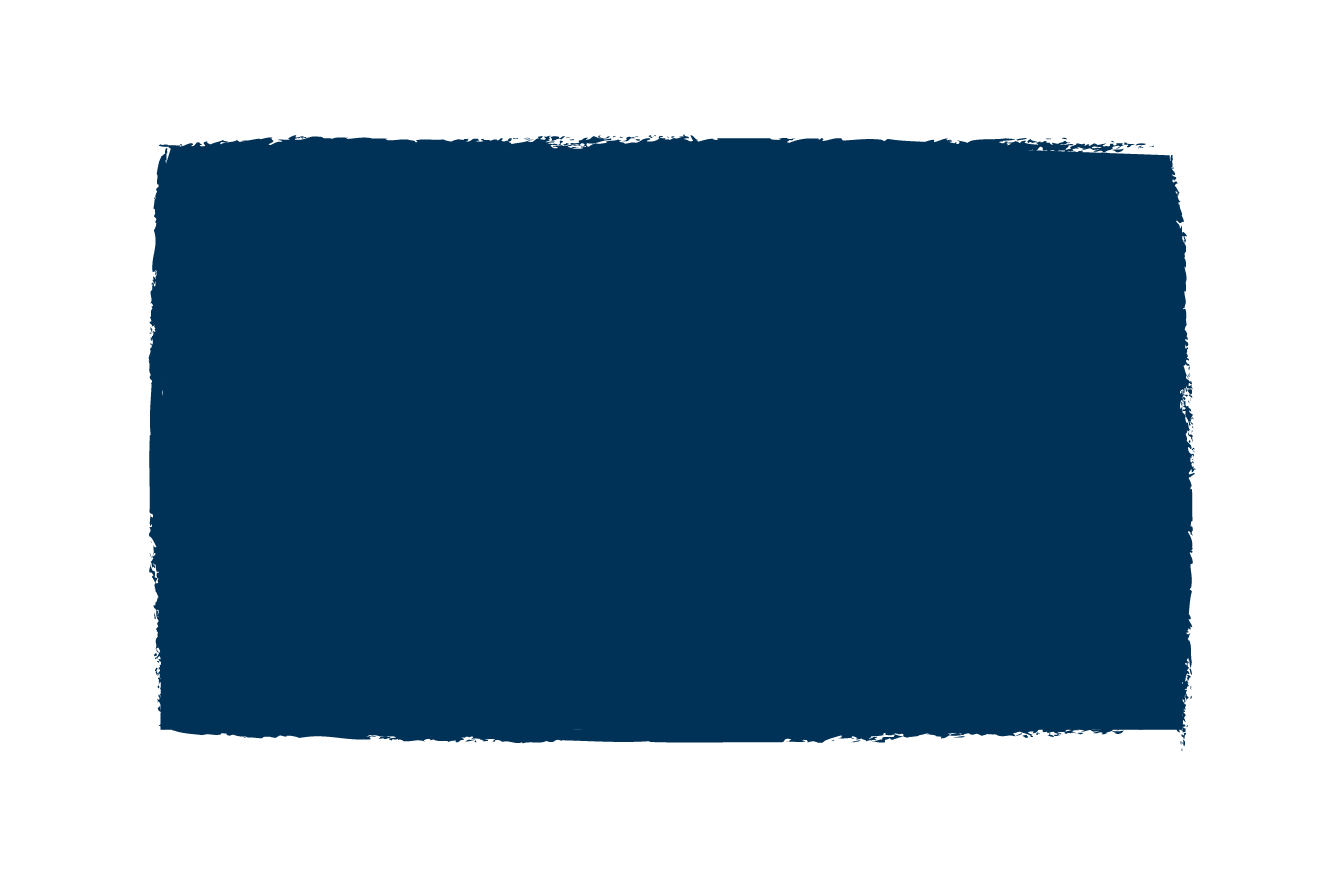 IN Pairs: List as many details as you know about historic natural disasters
1
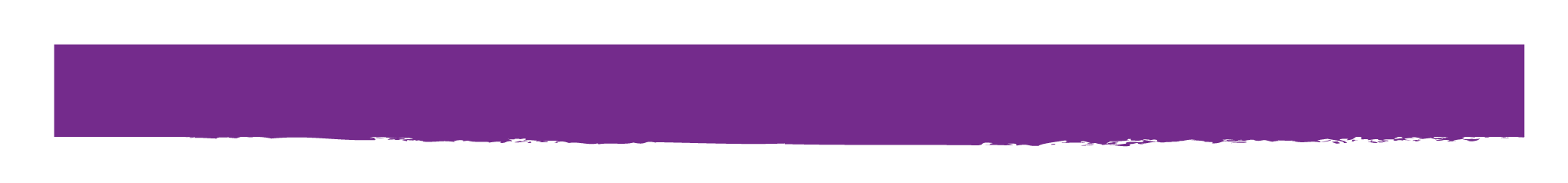 Neighbourhood task: The Disaster Challenge
Every Learner will be handed a card of a famous historic disaster.
As a class group you should work together to organise the disasters on the cards in order from the biggest to smallest in terms of the scale of the disaster.Be prepared to discuss, compromise and justify your choices.
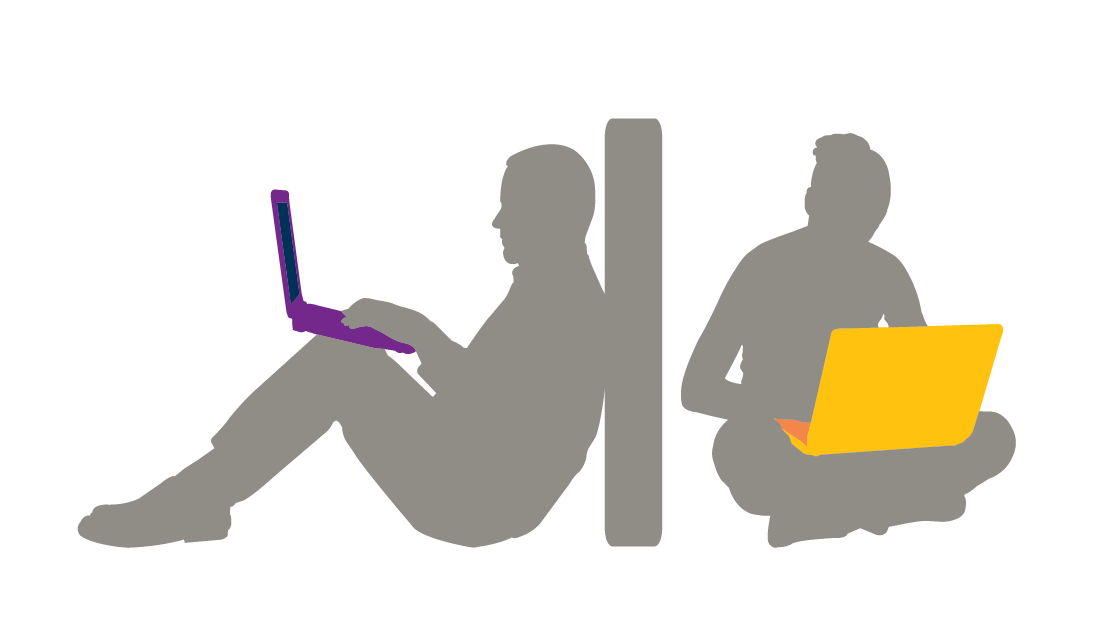 Pairs: How many different types of power can you think of?
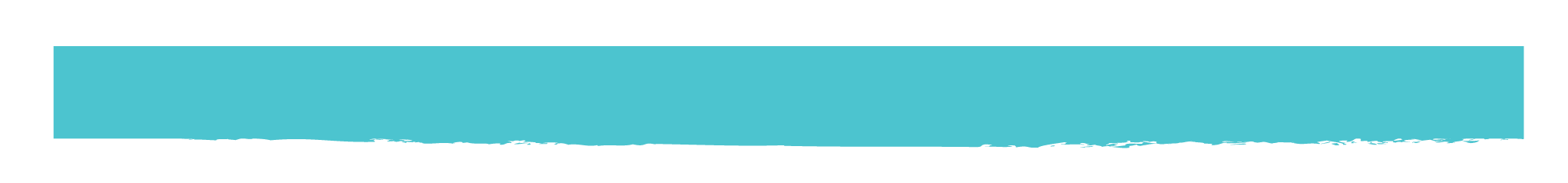 Individually: Write 5 - 10 sentences with the word power in them.
Time to Reflect
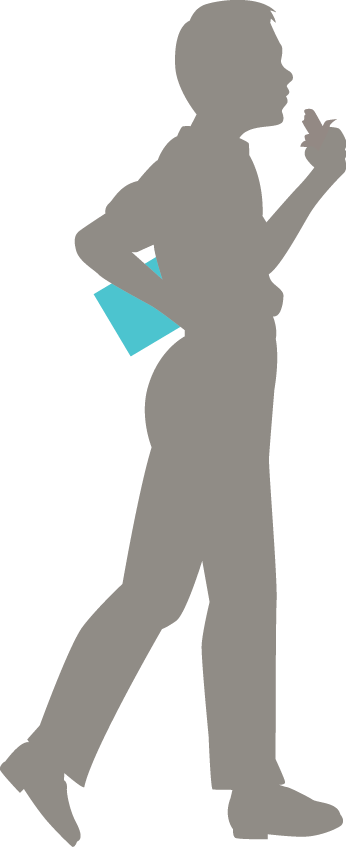 1. Why did you place the cards in the order you did?2. Does death toll matter?3. Does location matter?4. Does time frame matter>5. What may impact our perception of disasters?6. What other disasters could be added to the list?
3
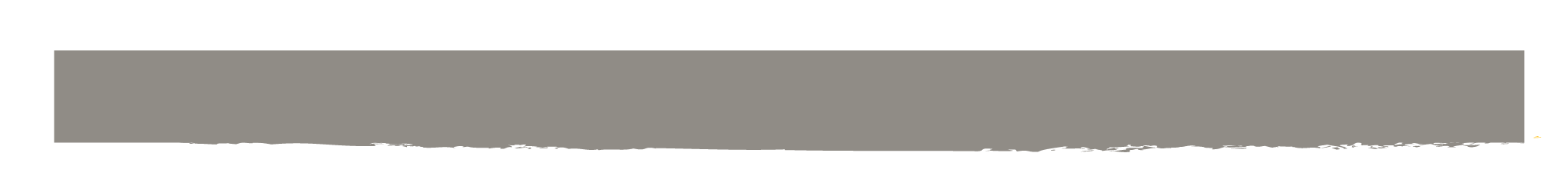 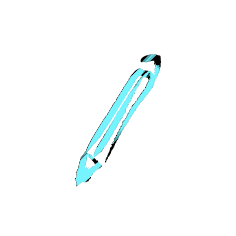 What is a disaster?
The definition that is provided by the United Nations International Strategy for Disaster Reduction
“A disaster is a sudden, calamitous event that causes serious disruption of the functioning of a community/society causing widespread human, material, economic and/or environmental losses which exceed the ability of the affected community or society to cope using its own level of resources.”

For a disaster to be entered into the database of the UN's International Strategy for Disaster Reduction, at least one of the following criteria must be met:
a report of 10 or more people killed 
a report of 100 people affected 
a declaration of a state of emergency by the relevant government 
a request by the national government for international assistance
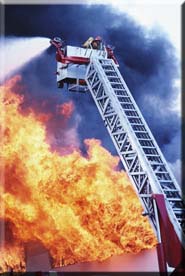 Watch this clip and make a list of all the disasters you can.
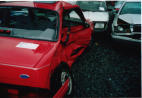 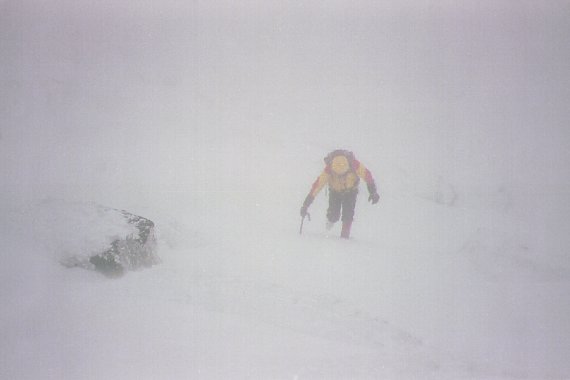 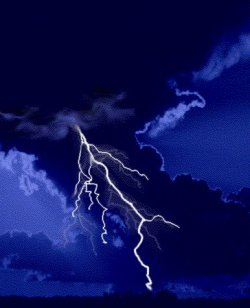 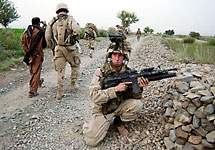 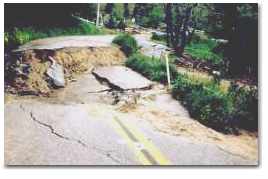 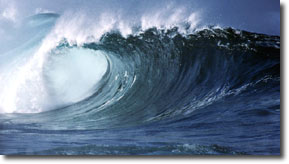 Add to your list any other  disasters you can think of.
Which are caused by Human, Physical or Both?
Human
Both
Physical
In your books , put the headings DISASTERS, categorise your disasters under the 3 headings shown above.
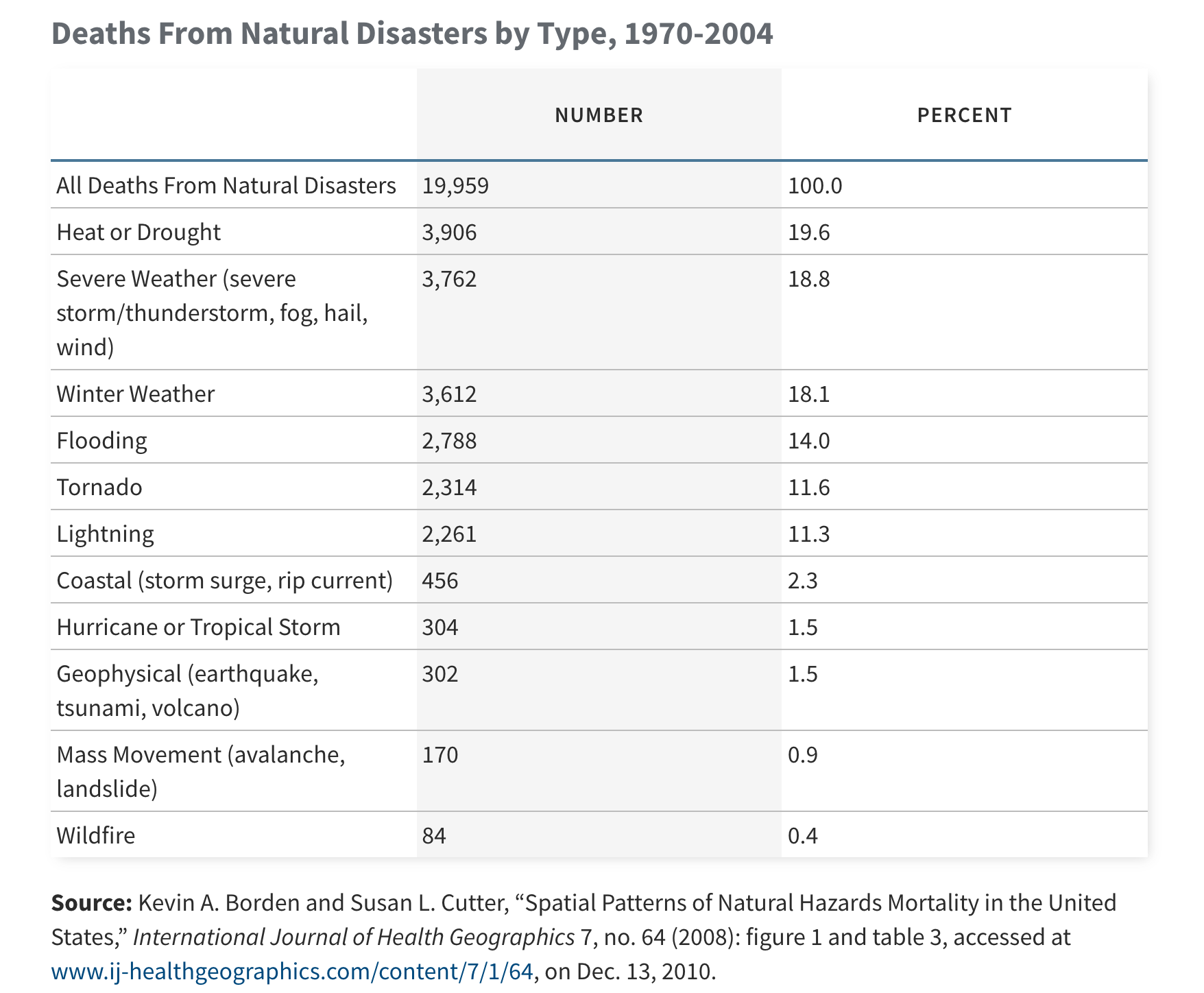 Task: Data Analysis

Look at the data on the left. It represents deaths due to Natural Disasters between 1970 – 2004.

Create a pie chart to demonstrate visibly the percentage of deaths by natural disaster.
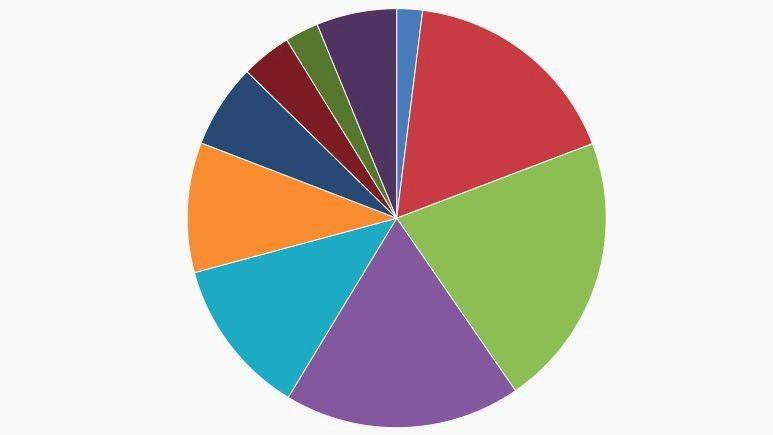 For each of the images make some decisions about these disasters.
1.
2.
3.
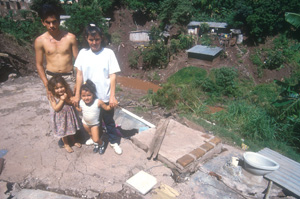 4.
5.
6.
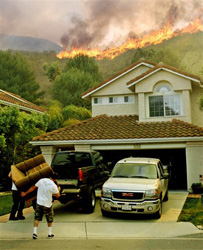 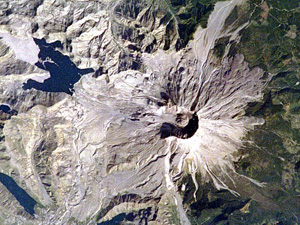 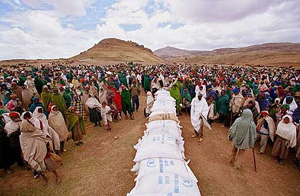